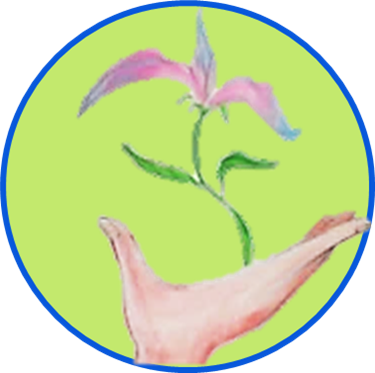 «технология  критического  мышления»  «Не внушайте чего-либо вашим детям.Научите их думать самостоятельно,тому, как оценивать доказательства и как не соглашаться с вами».Ричард Докинз  Подготовилавоспитатель МБДОУ Аннинский д/с ОРВ «Росток»Межова  И.Н.
ФАКТЫ
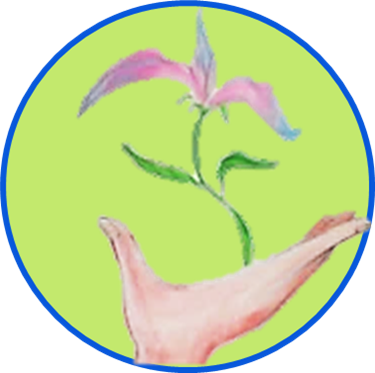 В данной технологии переработаны идеи и методы русских отечественных технологий коллективных и групповых способов обучения, а также сотрудничества и  развивающего обучения. В Российской образовательной практике она появилась в 1997 г. и была адаптирована под отечественную систему образования известными педагогами и психологами, среди которых были Даниил  Эльконин, Леонид  Занков, Шалва Амонашвили и другие.
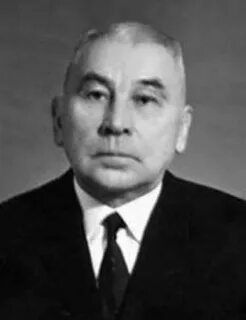 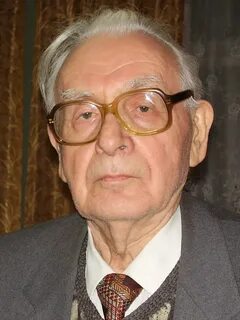 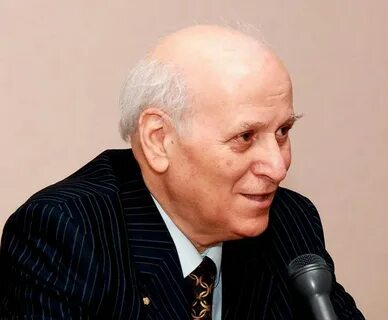 ПЛЮСЫ
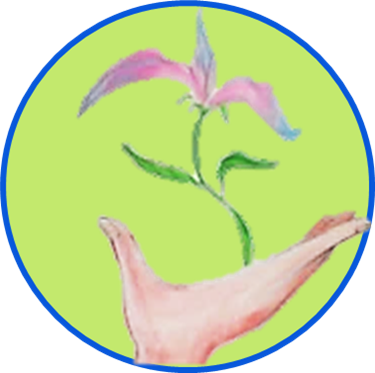 Применение технологии способствует формированию навыков, которые в дальнейшем пригодятся детям не только в учебе, но и в обычной жизни. Это  самостоятельность,  рефлексивность, коммуникативность, креативность, мобильность, толерантность, ответственность за собственный выбор и результаты своей деятельности, умение работать с информацией и  принимать взвешенные решения.
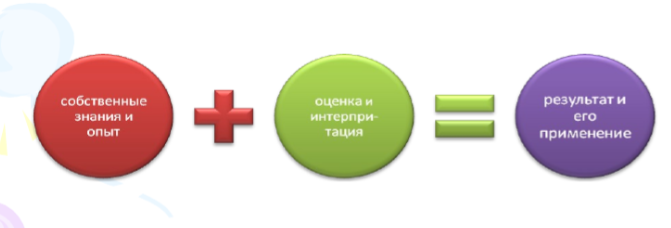 ПЛЮСЫ
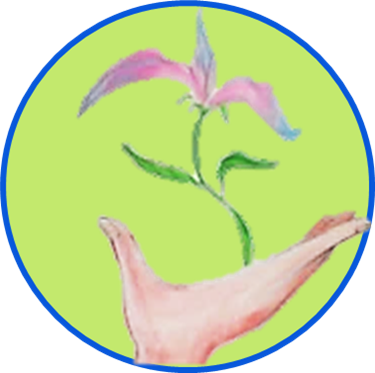 Образовательный процесс выстраивается на научно обоснованных закономерностях взаимодействия человека с информацией:  этапы технологии развития критического мышления соответствуют когнитивным этапам деятельности человека (это - ощущение, восприятие, мышление и фиксация опыта (память)).
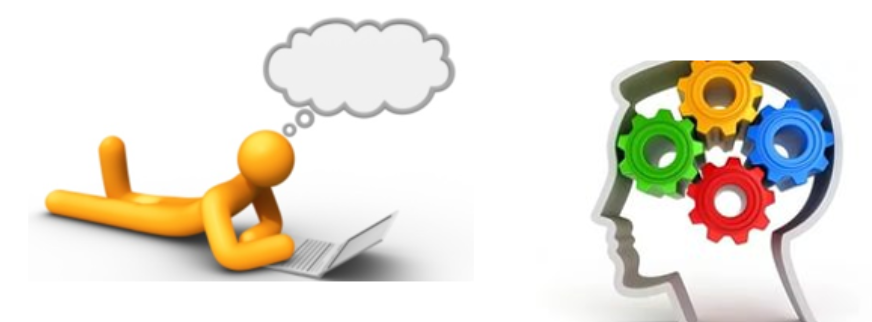 КРИТИКА
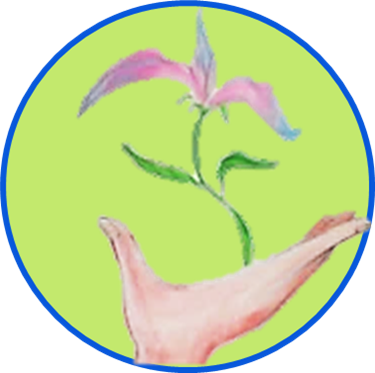 -недостаток  времени в рамках традиционного занятия;
-большое количество детей  в группе;
-развитие способностей преобладает над получением новой информации.
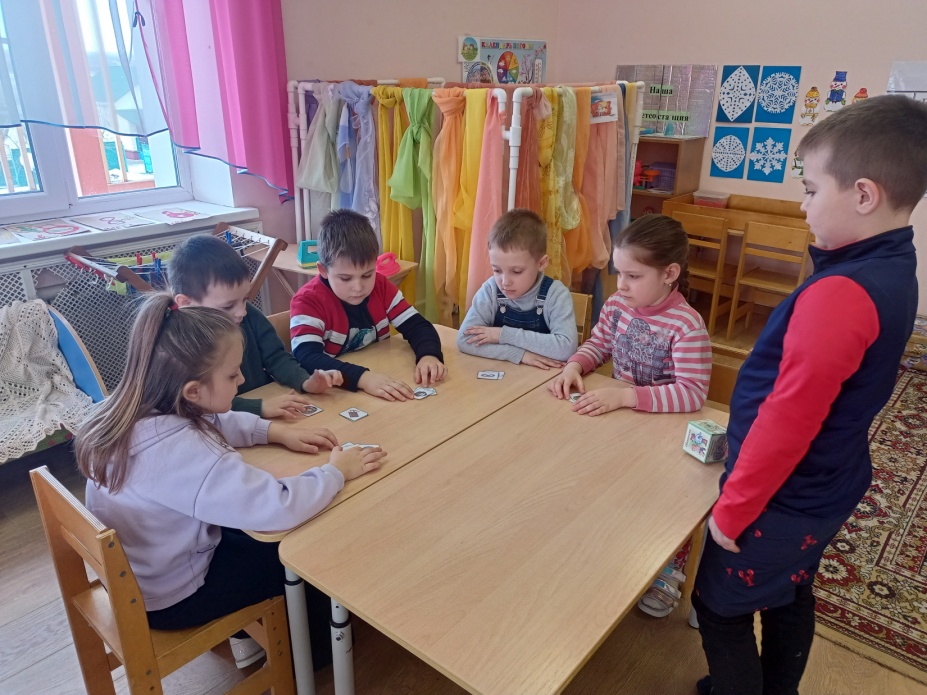 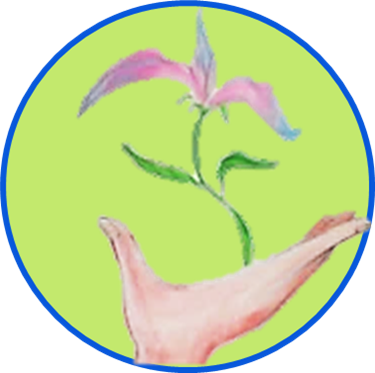 КОНТРОЛЬ
Для эффективного использования технологии развития критического мышления необходимо  соблюдать последовательность этапов (вызов -осмысление-рефлексия) и систематически проводить занятия по развитию критического мышления.
Рефлексия
Осмысление
Вызов
КРЕАТИВ
Воспитанники активно участвуют в образовательном процессе, самостоятельно ищут и обрабатывают информацию, оценивают и выявляют проблемы, находят пути их решения и, самое важное, применяют полученные знания на практике.
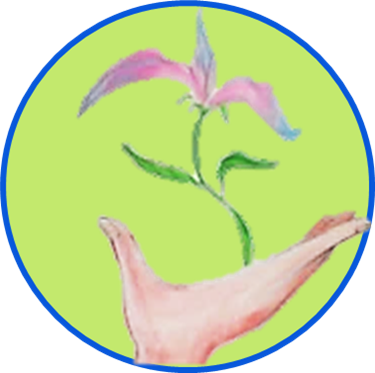 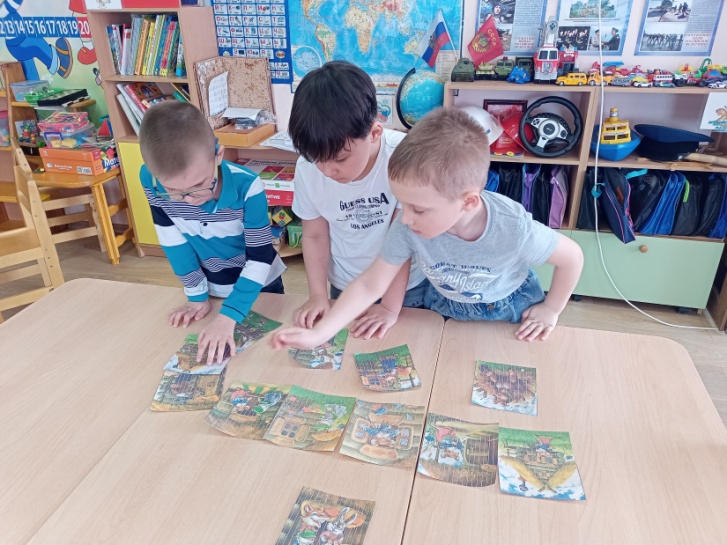 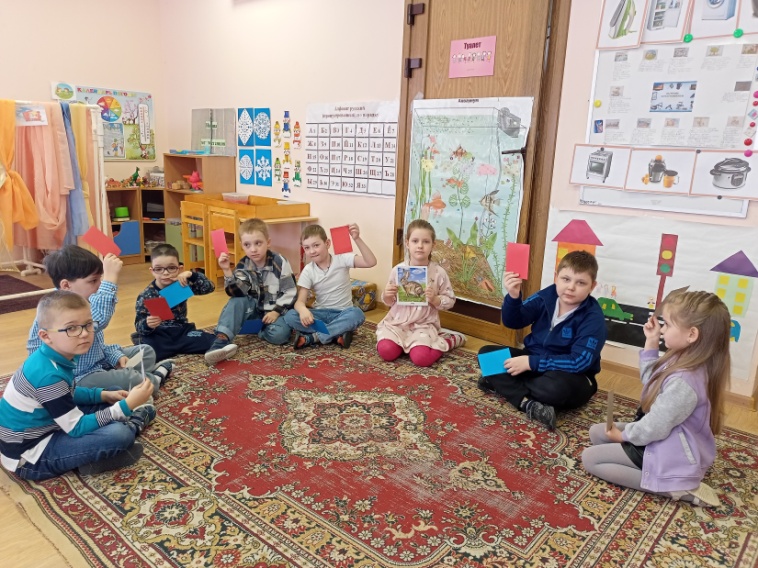 Первый этап – пробуждение, вызов.
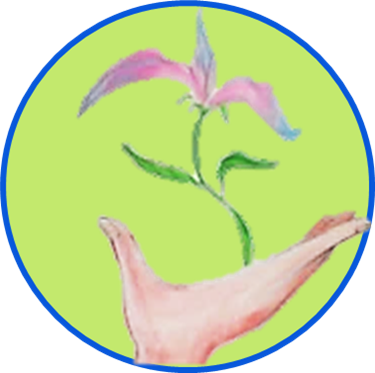 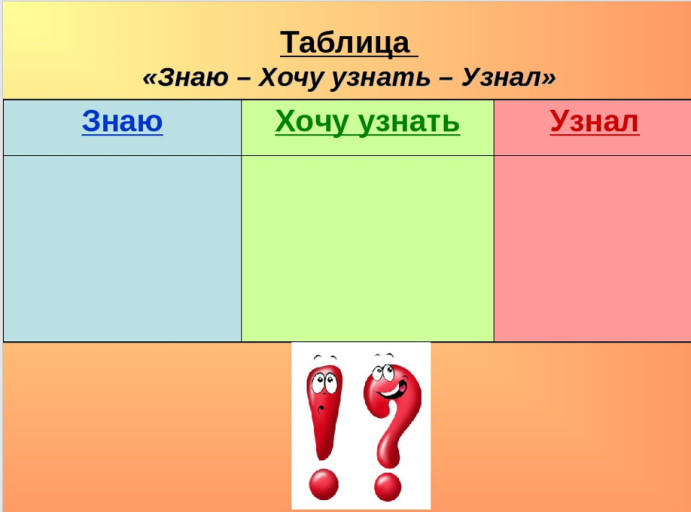 На этом  этапе   детей знакомят с новой темой, выдвигают предположения,   систематизируют имеющуюся информацию,  ставят цель и задачи для дальнейшего изучения.
«Корзинка идей и понятий»
«Верные и неверные суждения»
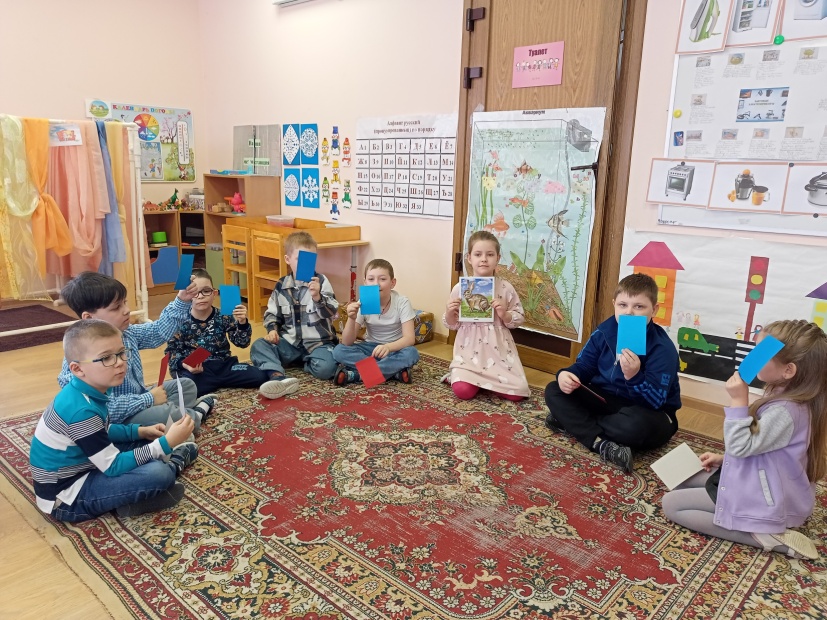 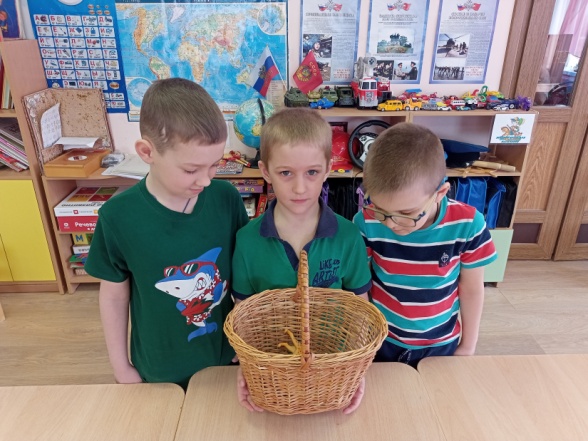 Второй этап   -  осмысление
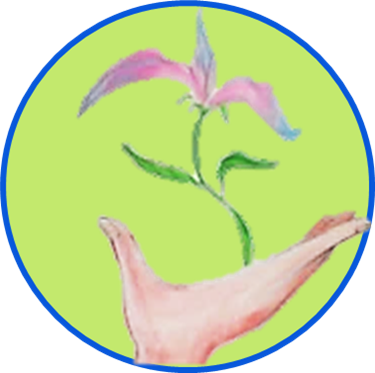 На данном этапе происходит изучение, анализ  и систематизация информации, формирование выводов и собственной позиции по изучаемому вопросу. Педагог при этом выступает в качестве источника новой информации: он    знакомит детей с материалом и отвечает на вопросы.
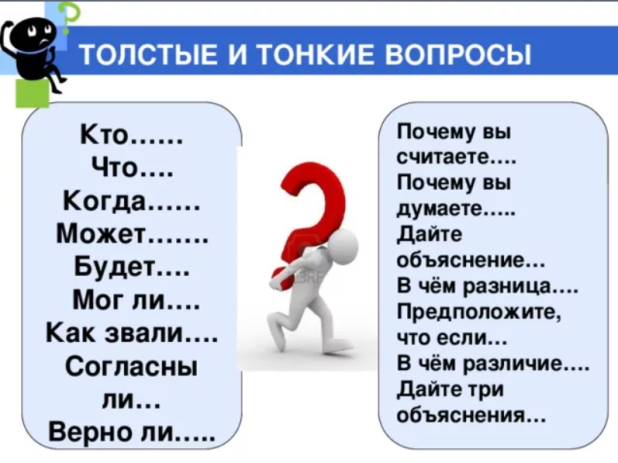 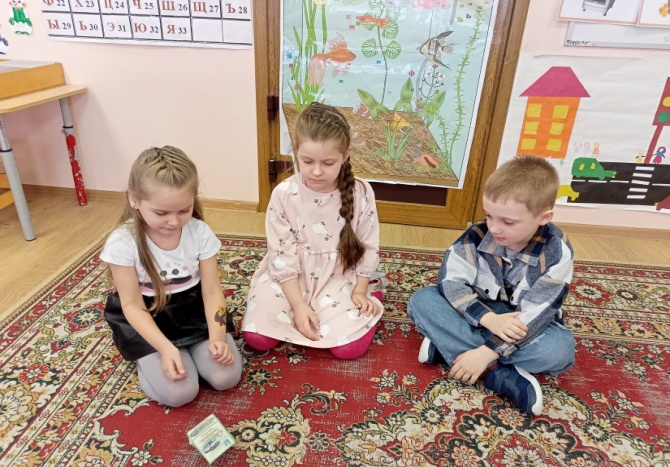 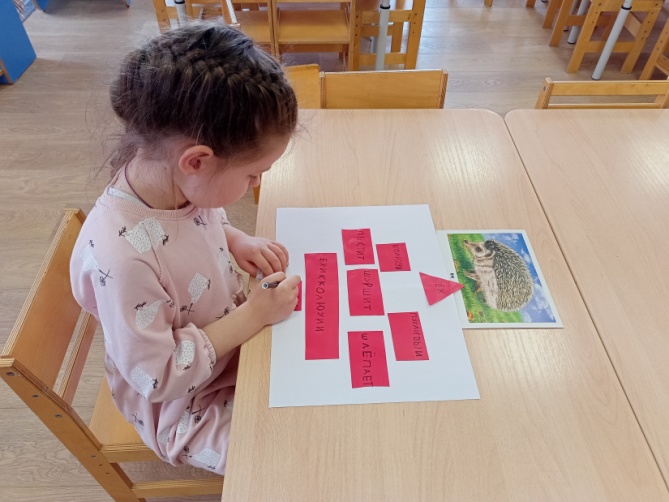 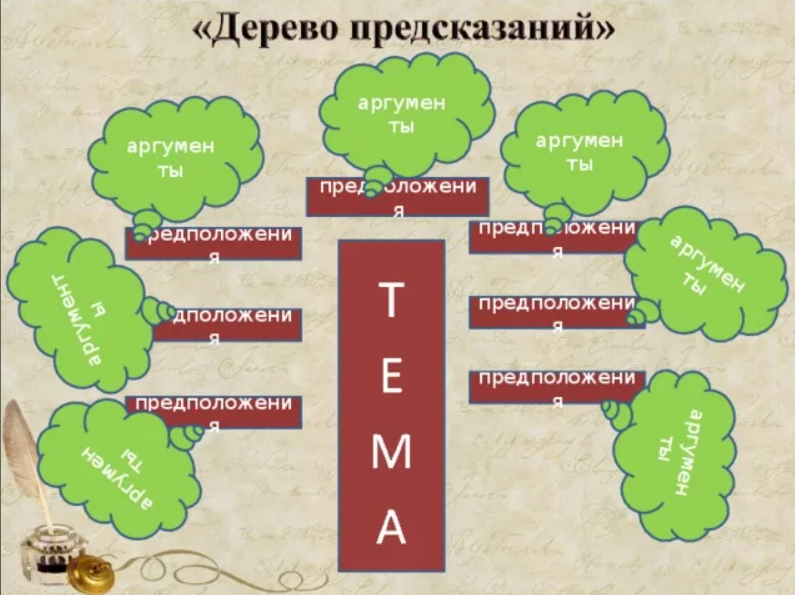 Третий этап - размышление
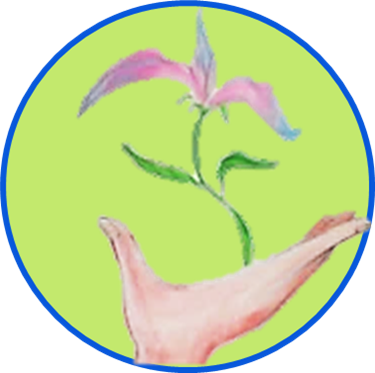 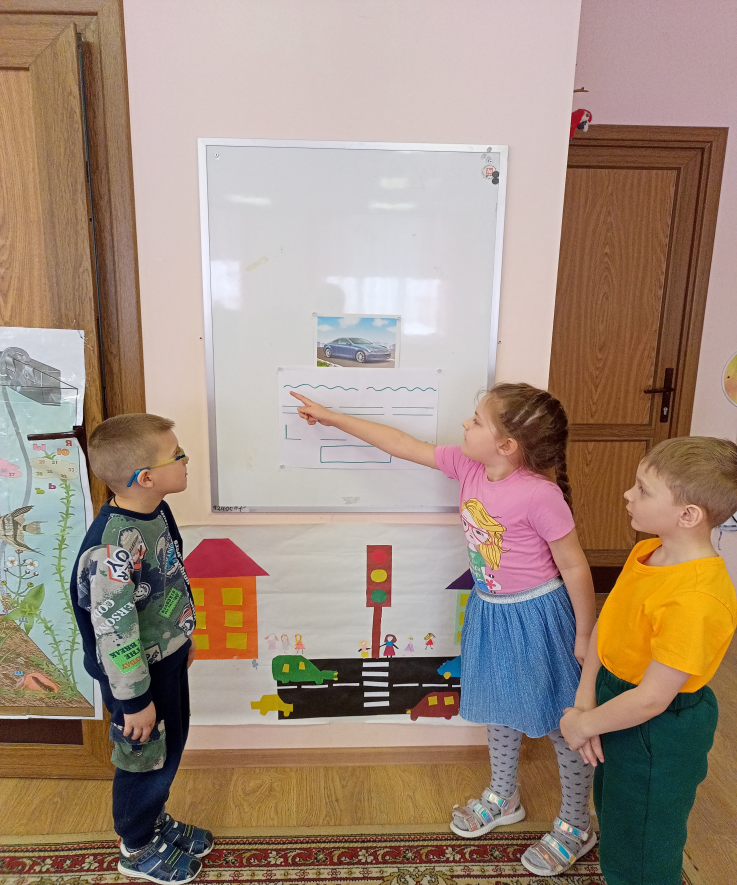 На   этапе  размышления дети анализируют полученные результаты и соотносят выводы, сделанных на втором этапе осмысления, с предположениями, которые сами выдвинули на первом этапе: насколько первоначальные идеи оказались применимыми в свете новых данных.
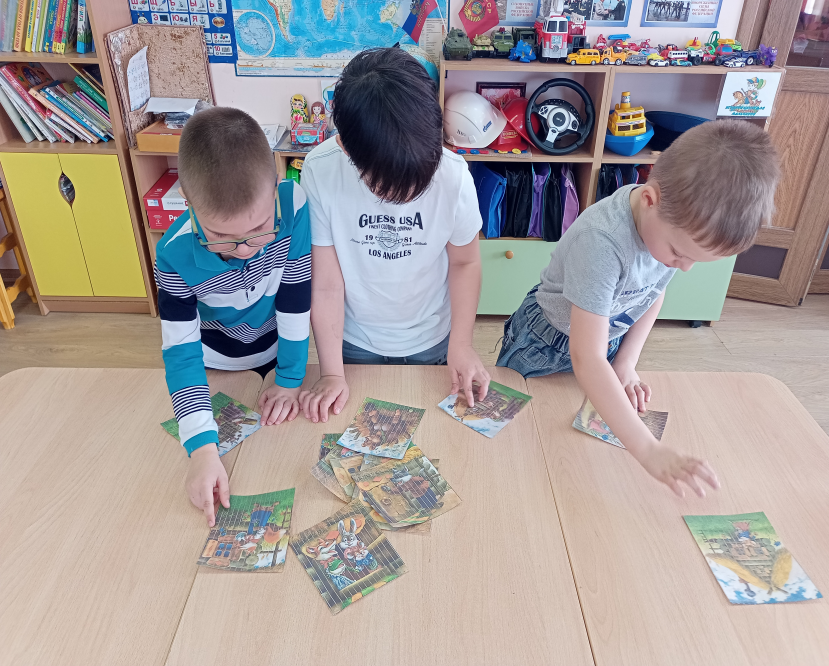 ЭМОЦИИ
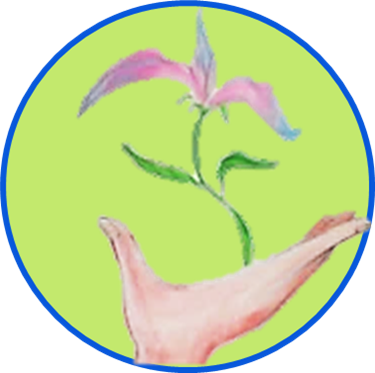 С помощью критического мышления развивается творческая активность, вырабатывается эмоциональная устойчивая самостоятельность мышления, а также происходит осмысление способов и механизмов деятельности. Данная технология   способствует   осмыслению своей и чужой  деятельности, выработки своей точки зрения, стремлению к самостоятельному решению проблемы, благодаря  чему происходит формирование   познавательных стратегий  и личностный рост.
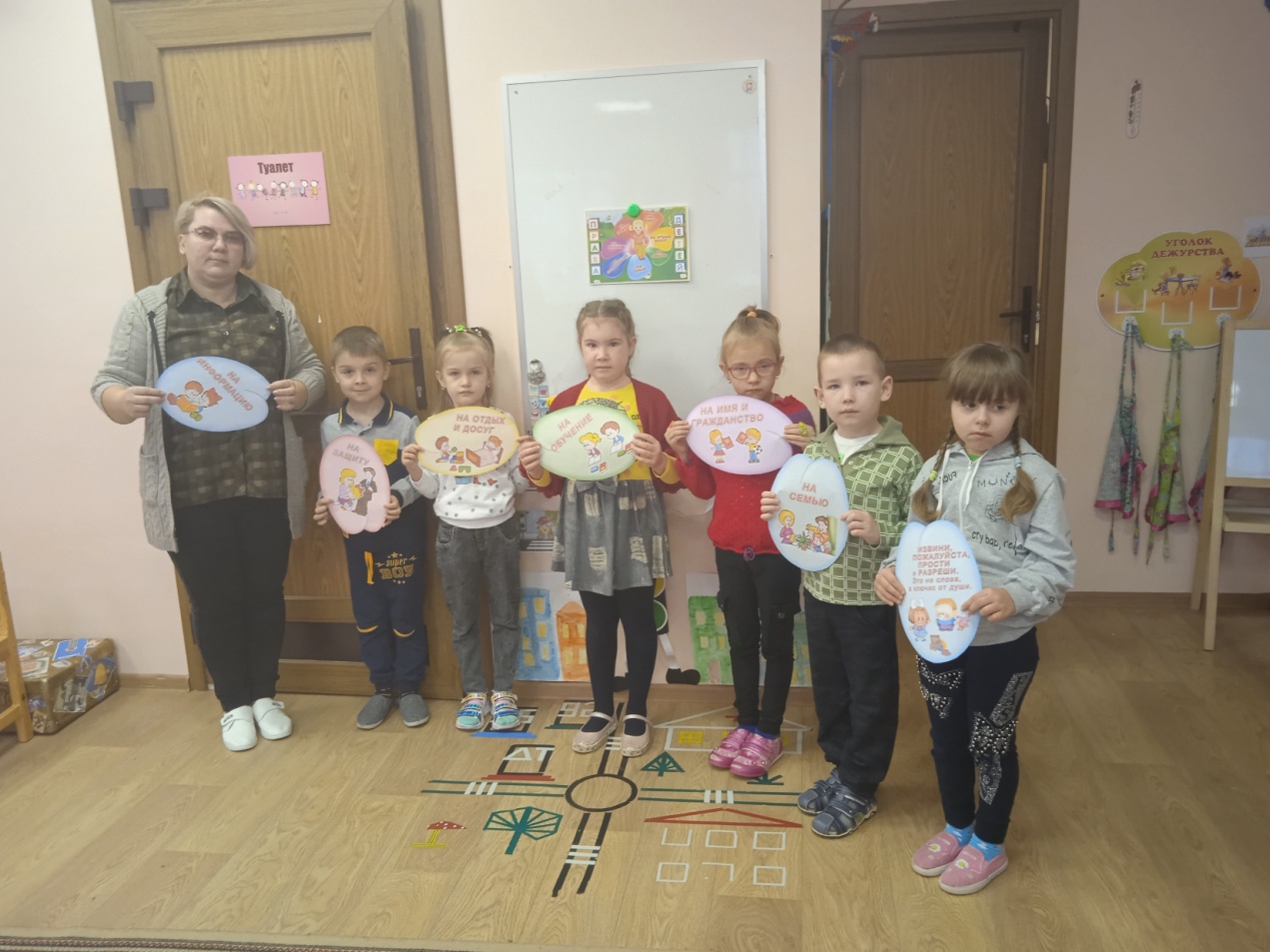 ЭМОЦИИ
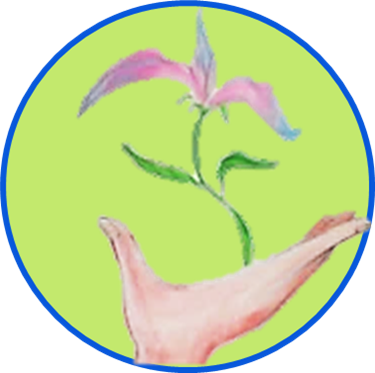 Я стараюсь воспитывать  детей неординарными личностями, поэтому   не просто пичкаю их  информацией, а побуждаю их размышлять, делать собственные умозаключения на основании полученной информации, самостоятельно  ставить правильные вопросы, одним словом  мыслить критически
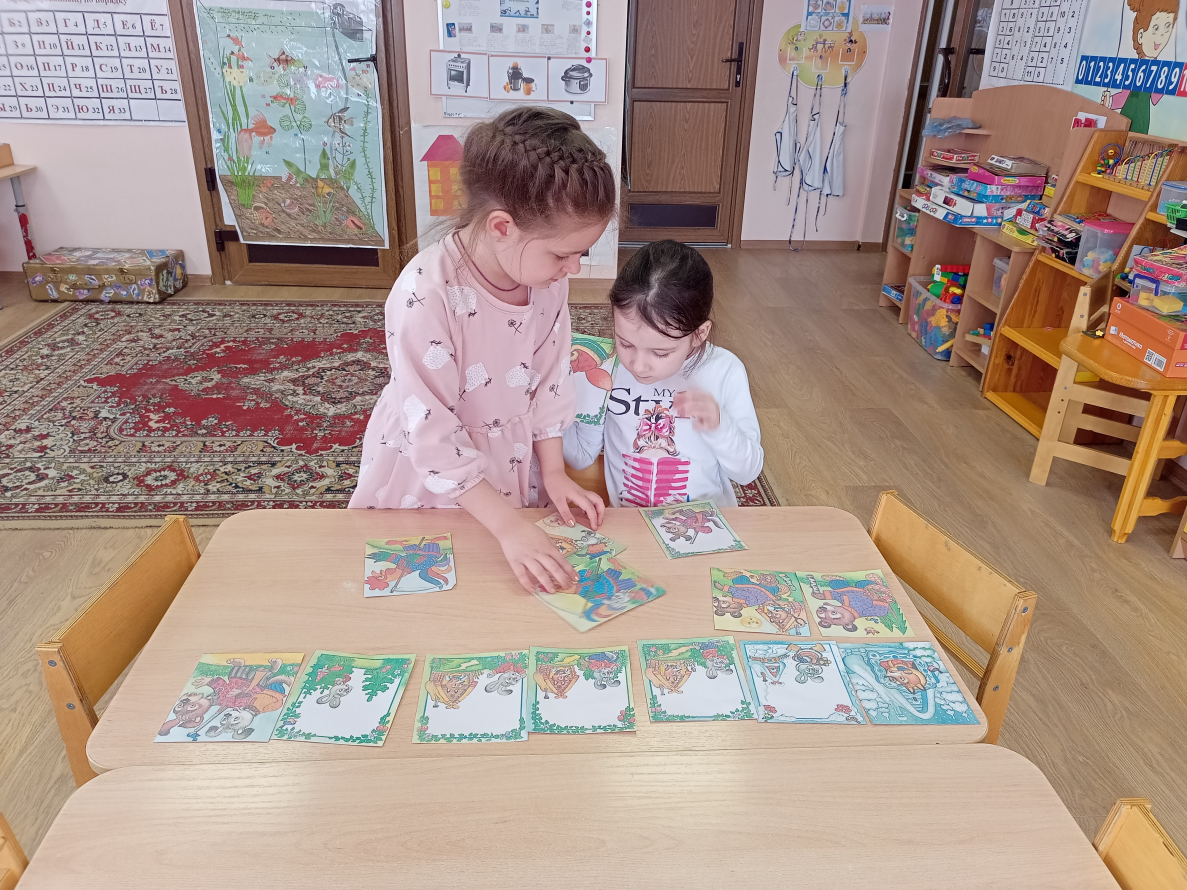 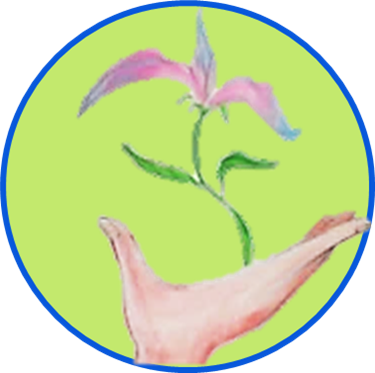 СПАСИБО ЗА ВНИМАНИЕ!